[Speaker Notes: overgang]
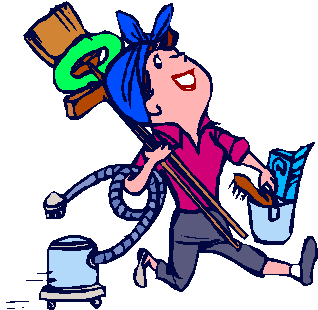 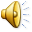 [Speaker Notes: Husk at tænde for lyd!]
[Speaker Notes: overgang]
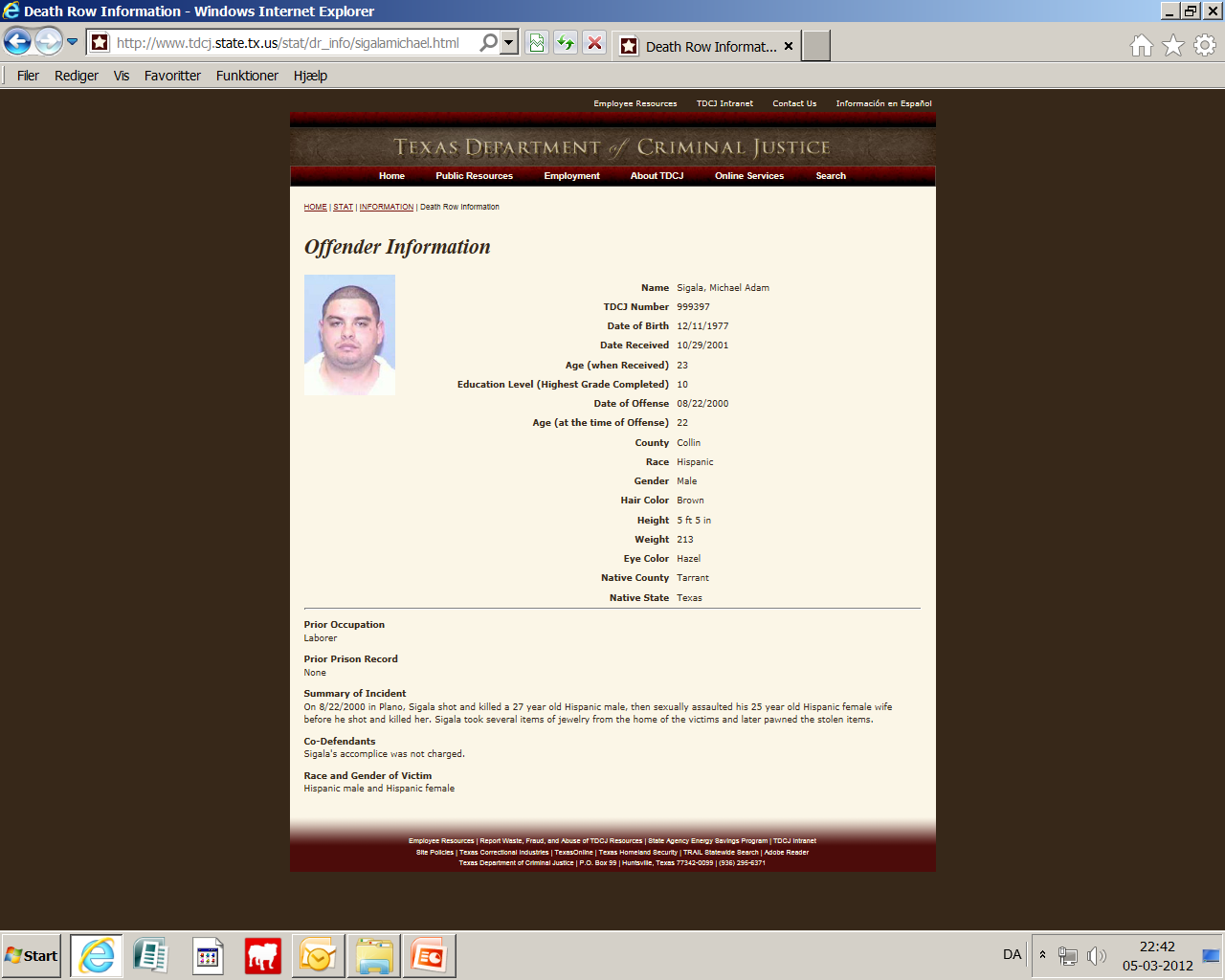 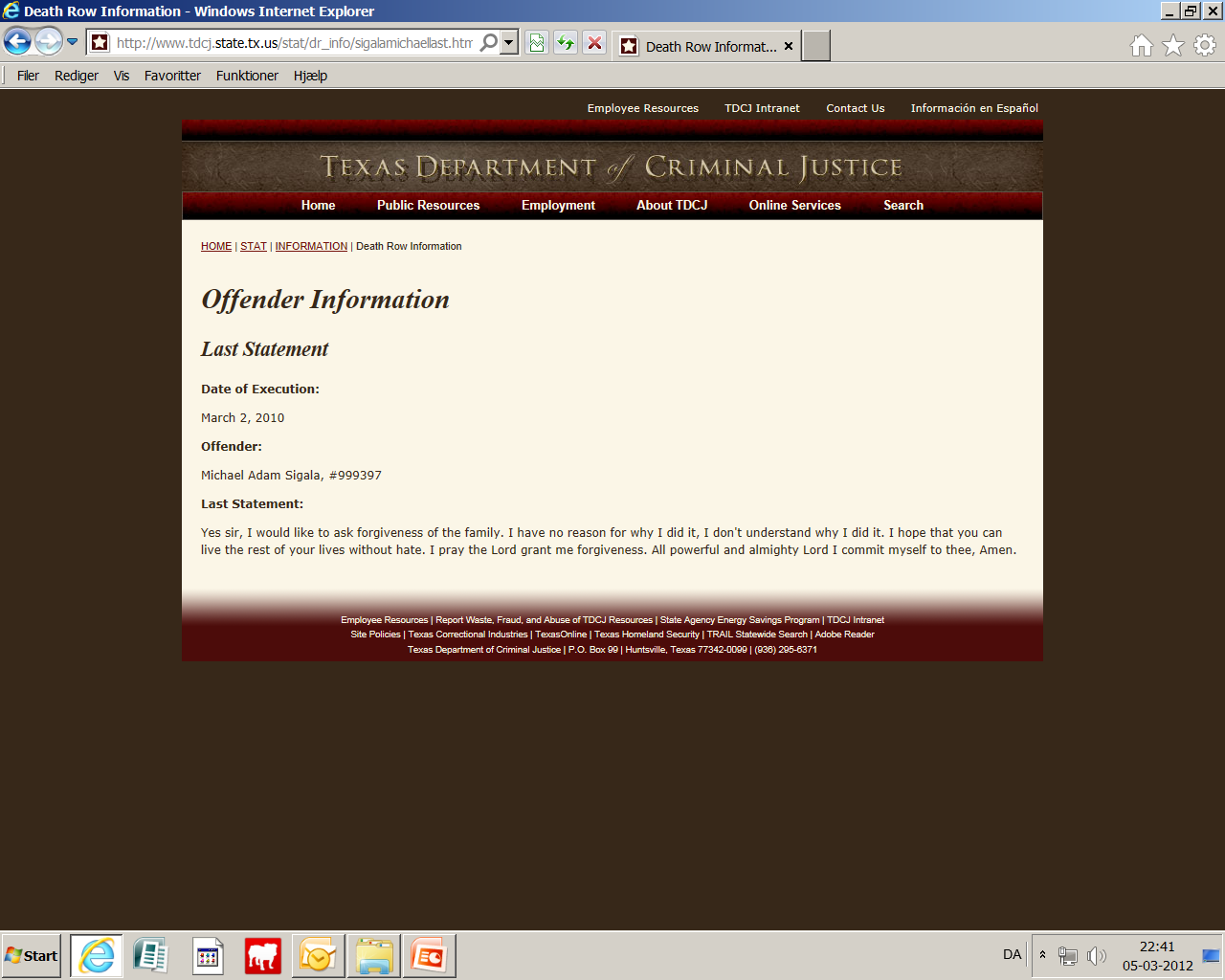 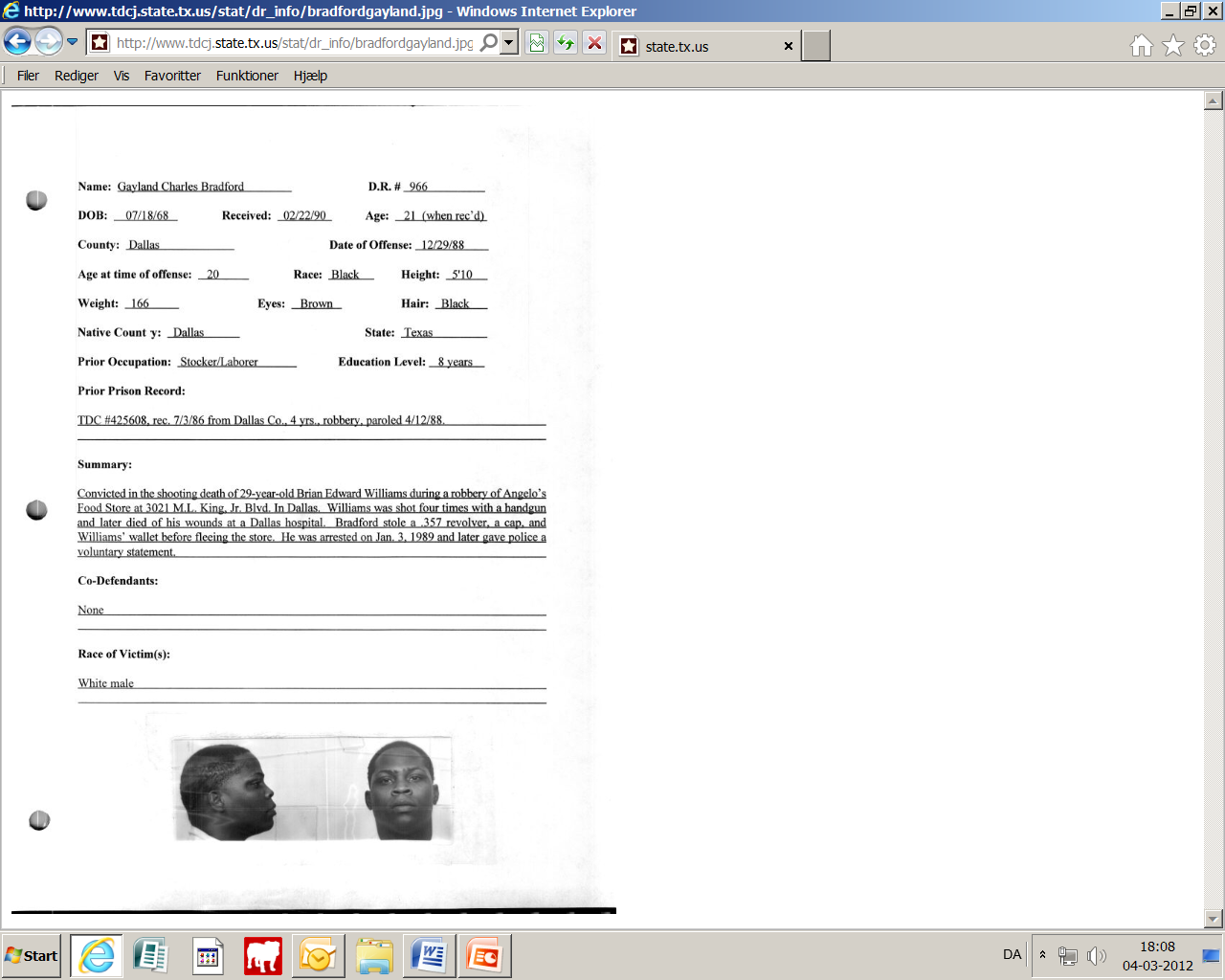 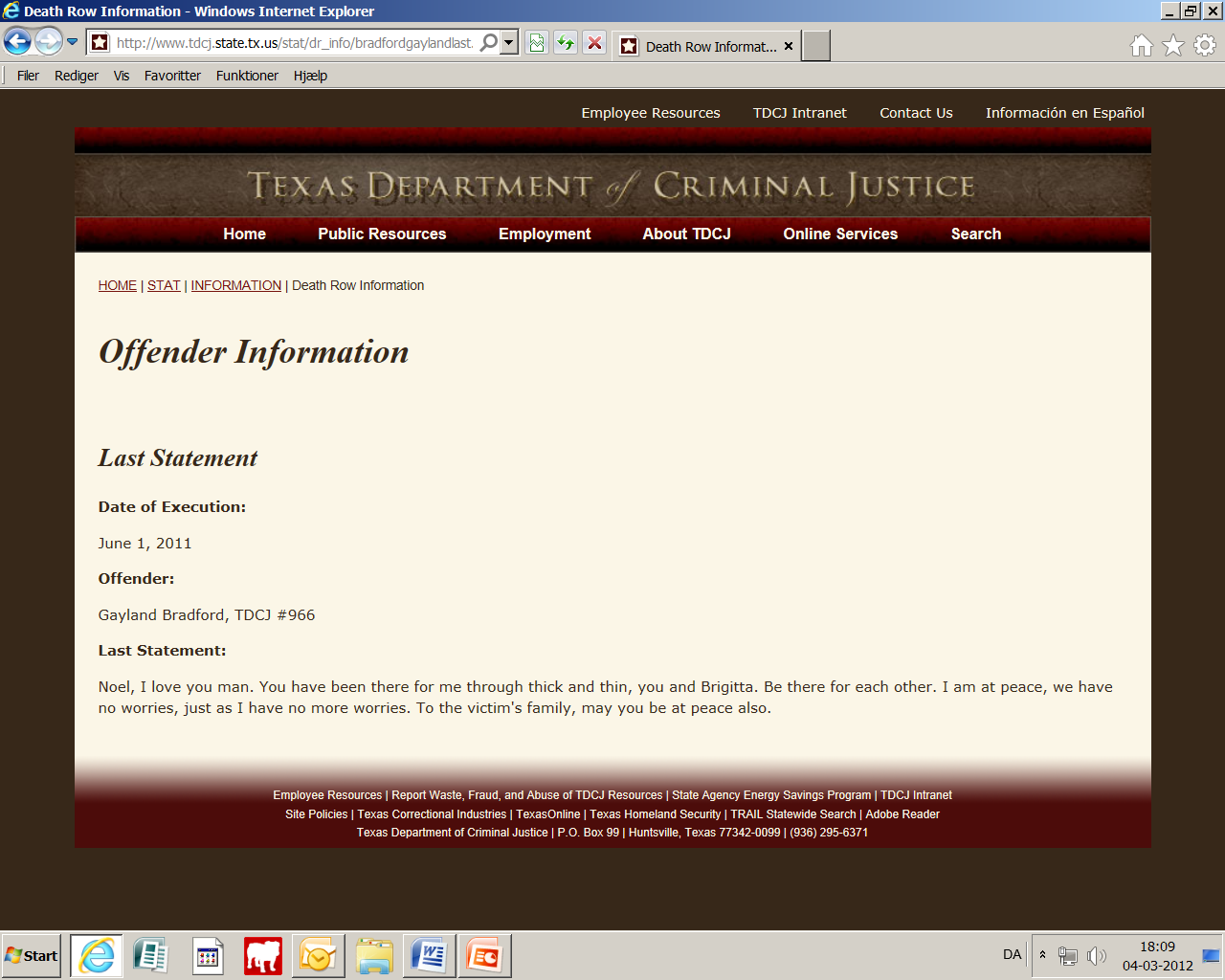 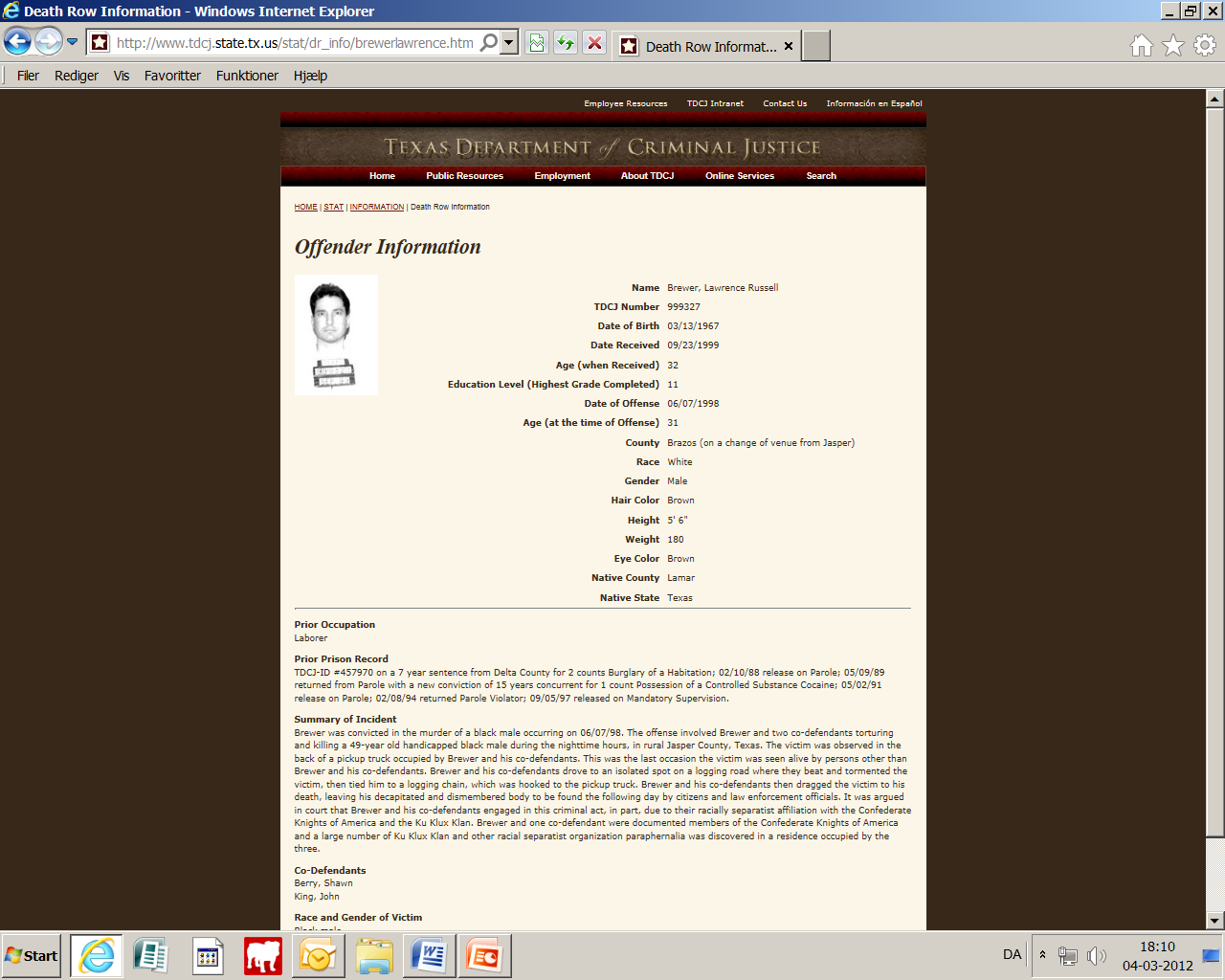 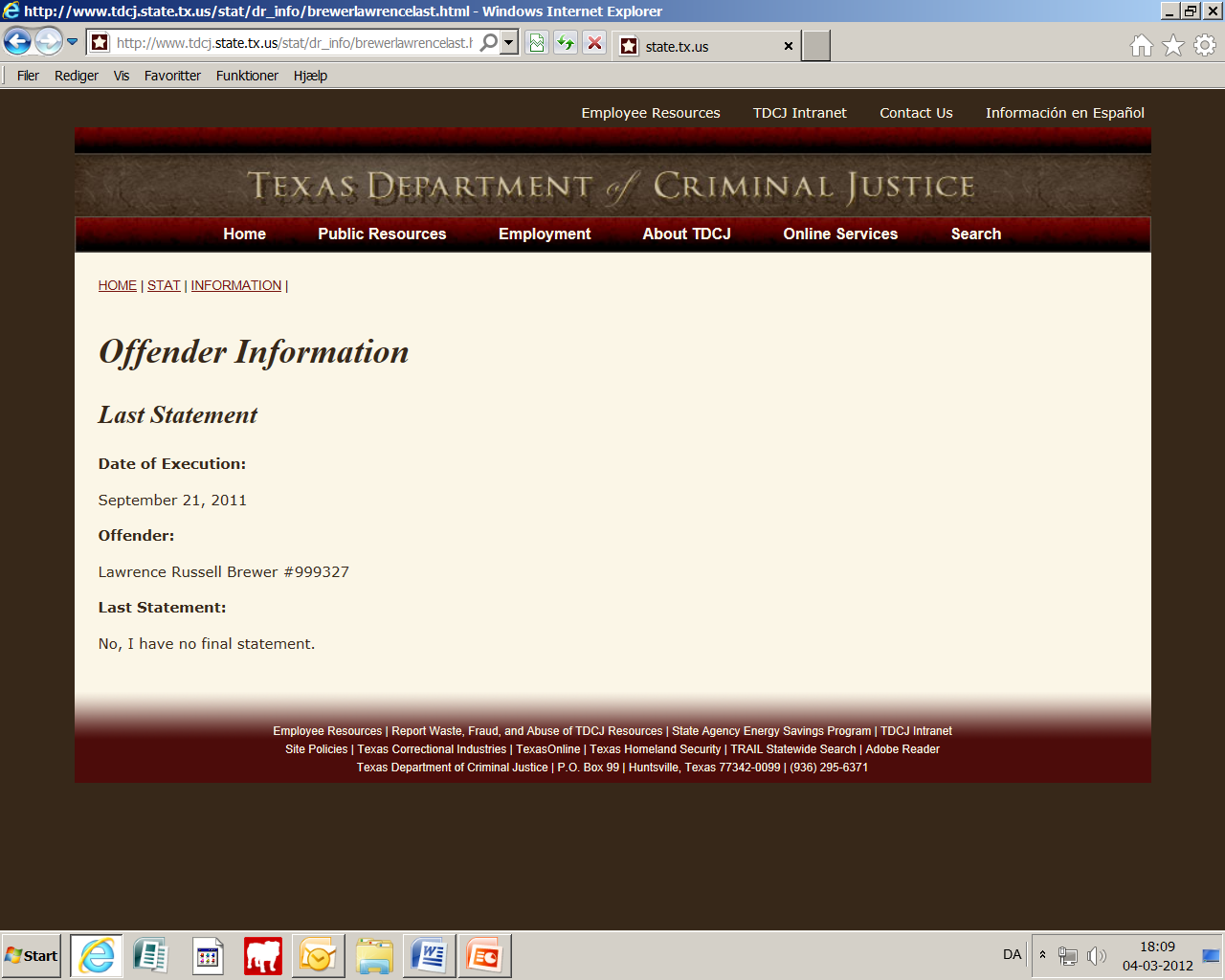